Welcome to the PBHL Internship Orientation
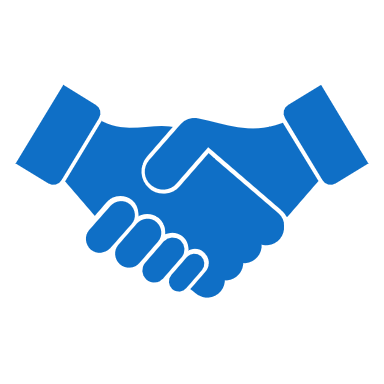 Please Note: Please make sure that you are eligible for PBHL 470 and 471and that your online information is complete by using the checklist below:
_____ 2.5 or better Cumulative GPA
_____ 90 credits completed before the Internship Semester 
Internal Internship Applications
_____ Student Information
_____ Resume  
_____ Cover Letter
All Internship Applications
_____ One-on-One with Professor Birger https://calendar.app.google/5tFSGQMZn8fgbY1NA
Types of Internships
External Internships
Most students apply for and secure an internship on their own. 
Resources for finding internships include 
PBHL Internship resources on the SAPH website https://saph.umbc.edu/internships/
UMBC Career Center https://careers.umbc.edu/

Internal Internships
Students can apply for positions with internal partners. See the information on the PBHL Internship website https://saph.umbc.edu/internships/
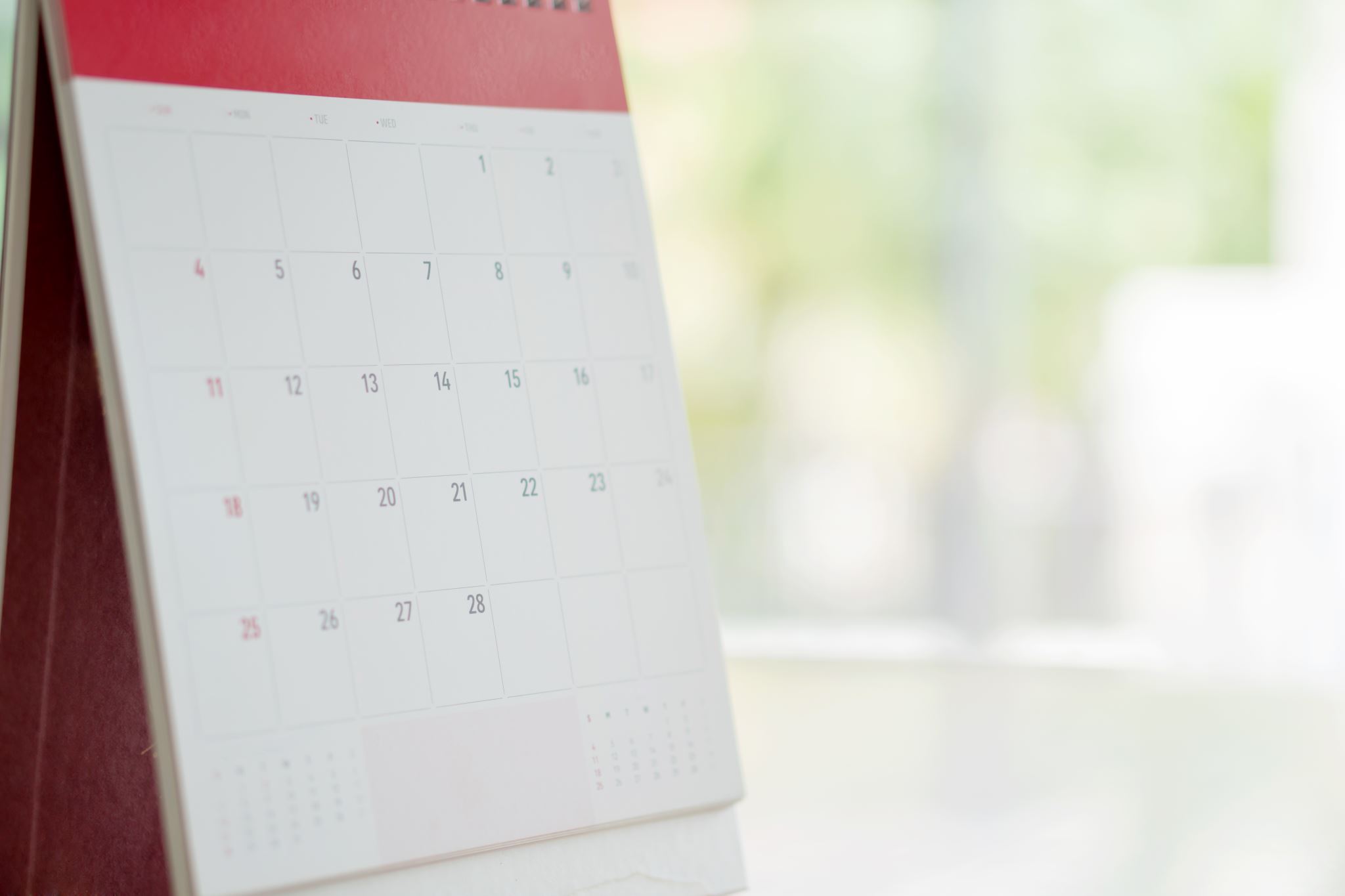 Calendar
PBHL 470 is approximately 16 hours per week for a total of 208 hours during the semester. Schedules are negotiated with the preceptor around your other coursework or responsibilities.
New for Spring 2025: PBHL 471 is a 3-credit option. This allows you to complete 2 semesters of internship for 6 total credits. PBHL 471 requires approximately 104 hours over the semester, or about 8 hours a week. 
Students should discuss the required hours with the preceptor before registering for 470 or 471. The site determines the hours, not the student.
Hours begin the first day onsite.
Hours are not earned if the agency is closed (snow days, holidays, etc.).
All students must remain at their internship site throughout the session. The last day of the internship is determined by the site (after 208 hours) or on the last day of classes.
Students present posters at the End of Semester event.
Some sites may ask that you begin before the first day of the semester. This may overlap with some of your final exams. Please check your schedules (and syllabi) to find out if this is a possibility for you.
Once permission is granted, you must register for and be available for the entire semester.
Resume Guidelines and Tips
The primary purpose of the resume is for you to introduce yourself to potential future preceptors.

Resumes must be well-written and free of grammatical, punctuation, and spelling errors.  

Utilize the Career Center workshops to prepare your resume, practice interview skills, write cover letters
More Resume Tips
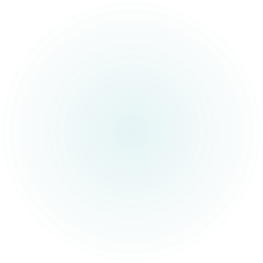 Final Information
Internship application deadlines
Spring: November 1
Summer: April 15
Fall: May 15
All application materials and one-on-ones should be complete by these dates.

Further Questions?
Contact: 
Katie Birger at katie.birger@umbc.edu 
or 
	Melissa Cox at mrose4@umbc.edu
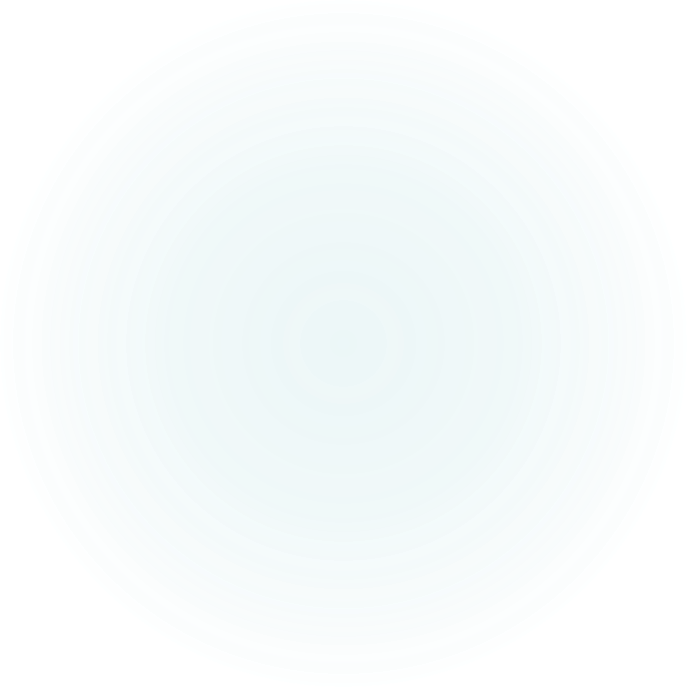 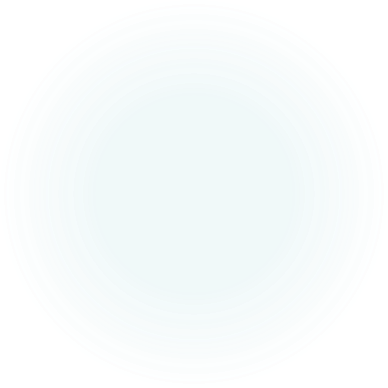 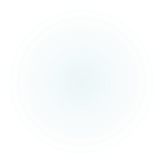